Leveraging 
The
 Performance Management Program
[Speaker Notes: Instructor Notes:

This class will focus on leveraging the PMP and using it to coach others to become the best leader/supervisor for the best DOT. 

The best DOT requires the best supervisors
Consistent theme on importance of leadership

Leadership Forum
Human Resources
Employee Engagement Data

Good employees make you look good

For our purposes it will be coaching of the TMIIIs.]
Course Agenda
Learning Logistics
Section 1 – Course Introduction
Section 2 – Teaching Others
Section 3 – Development Plan
Conclusion
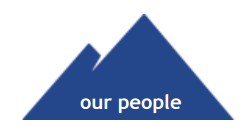 Colorado Department of Transportation
Slide 2
[Speaker Notes: Instructor Notes:

Provide a high-level overview of the course based on the summary of each of the sections below.  The current section is bolded and for all proceeding sections you will only need to provide an overview of the section you are instructing.

We will go over some logistics; an introduction to gain familiarity with some core concepts; applying coaching skills to each others; followed with a hands-on exercise.

Introduction – 
Section 1 – 
Section 2 – 
Section 3 – 
Conclusion –]
Learning Logistics
One break built into the class schedule
Classroom participation encouraged; ask, answer, and participate in the discussion
Handouts will be provide to supplement in-class exercises
Parking lot used to capture questions for in-class follow-up
Colorado Department of Transportation
Slide 3
[Speaker Notes: Instructor Notes:

Briefly review the slide.
Confirm the overall course duration and indicate how often you plan to allow breaks.
If not already known, indicate location of break room, bathrooms, water, coffee, etc.
Fire evacuation routes, location to meet, first aid location, etc.
Remind students of the need to participate in class, encourage discussion and questions.
Briefly touch on the types of materials used in the class.
Discuss the use of the parking lot for recording questions that the instructor will answer prior to the end of the class session.]
Course Learning Objectives
By the end of this course, you should be able to:
                         Raise your level of awareness on your 			      employee’s skill sets
                            Learn the importance of identifying 			      personal motivation
                            Apply the tools and behaviors required to 		      coach and mentor 
                            Practice the different skill sets
                            Follow up to reinforce goals set in planning
Awareness
Desire
Knowledge
Ability
Reinforcement
Colorado Department of Transportation
Slide 4
[Speaker Notes: Instructor Notes:

Assess the potential for employees to exhibit leadership behavior.
Apply coaching and mentoring skills to engage employees.
Develop a tailored individual develop plan based on individual skill gaps.]
Your Contributions to Learning
Please respect the other participants by silencing your cell phones
Focus on the course, please use the Internet and email over lunch and break times
Please delay your side conversations until break times
Attend the entire course to obtain credit for successful course completion
Colorado Department of Transportation
Slide 5
[Speaker Notes: Instructor Notes:

Remind participants to turn off or silence any electronic devices.
Ask participants to please refrain from browsing the Internet, sending/reading text messages, or sending/reading e-mails during class.
Remind participants that multiple conversations going on concurrently do not contribute to a good learning environment.
Be sure to remind the participants that they must attend the entire class to get credit for the course; if more than 30 minutes missed they do not get credit for attending the class.]
Course Agenda
Learning Logistics
Section 1 – Course Introduction
Section 2 – Teaching Others
Section 3 – Development Plan
Conclusion
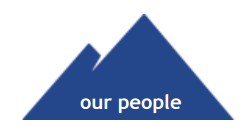 Colorado Department of Transportation
Slide 6
[Speaker Notes: Instructor Notes:

Provide a high-level overview of the course based on the summary of each of the sections below.  The current section is bolded and for all proceeding sections you will only need to provide an overview of the section you are instructing.

We will go over some logistics; an introduction to gain familiarity with some core concepts; applying coaching skills to each others; followed with a hands-on exercise.

Introduction – 
Section 1 – 
Section 2 – 
Section 3 – 
Conclusion –]
Leveraging PMP
Leveraging the 
Performance Management Program
Colorado Department of Transportation
Slide 7
[Speaker Notes: Instructor Notes:

We are going to talk about leveraging the performance management program with your (MTIIIs) supervisors.  The critical elements necessary to build synergy are all about getting to know your employees.  What motivates them?  How do you empower/engage them to advantage of the program as a tool to be a better leader?  How do you reinforce this learning with them through development?]
The Why
The CDOT Leadership Forum conducted in the Fall of 2015 set the expectation to use the Performance Management Process as a tool to be a leader.
Leadership is:
Caring about people and being a useful resource for them
Being present for people and being your best and most authentic self
Creating a place in which people can do good work and find meaning in that work

CDOT Leadership Forum 2015
[Speaker Notes: Instructor Notes:

History…..]
The Answer …
How Coaching works…
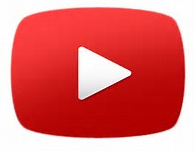 C reate a positive climate
	O btain the employee’s views
	A dd your views (ABC feedback)
	C larify and resolve disagreements
	H elp develop an action plan
Colorado Department of Transportation
Slide 9
[Speaker Notes: Instructor Notes:

This short video gives us a preview of the tool needed to help you answer these questions.  Recognizing that you have received previous training on coaching this will be another way to look at it and at the same time reinforce what you have already learned and are practicing.  

Benefits of Coaching are promoting self discovery of strengths and improvement areas
Clearly establishing what employee needs to do
Produces a shared understanding and commitment to productivity

Did anything stand out to you?]
Coaching Road Map
Colorado Department of Transportation
Slide 10
[Speaker Notes: Notes:

Tab 6 Coaching Roadmap

Discuss Coaching Roadmap HandOut*

Talk about motivational check-in prior to journey.]
Exercise One - Self Check
What is your motivation?
What is your employee’s motivation?

Let’s take 10 minutes to have you complete a self-motivation assessment for yourself which you can also use for your supervisors.
Colorado Department of Transportation
Slide 11
[Speaker Notes: Notes:

Tab 7 - Self Motivation Assessment Tool Handout* and discuss

Refer to TMIII (Leads; Foreman); Beverly’s Chart]
Course Agenda
Learning Logistics
Section 1 – Course Introduction
Section 2 – Teaching Others
Section 3 – Development Plan
Conclusion
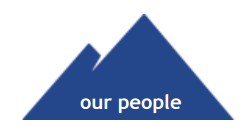 Colorado Department of Transportation
Slide 12
[Speaker Notes: Instructor Notes:

Provide a high-level overview of the course based on the summary of each of the sections below.  The current section is bolded and for all proceeding sections you will only need to provide an overview of the section you are instructing.

We will go over some logistics; an introduction to gain familiarity with some core concepts; applying coaching skills to each others; followed with a hands-on exercise.

Introduction – 
Section 1 – 
Section 2 – 
Section 3 – 
Conclusion –]
Teaching Others
Colorado Department of Transportation
Slide 13
[Speaker Notes: Coaching is often supplemented by mentoring and they are often looked at as similar.  It is helpful to understand some of the distinctions between being a coach and a mentor when focusing in your employee’s needs.  

Discuss slide.]
Understanding Behavior
Values shape Attitudes motivate Behavior confirms Values shape Attitudes motivate Behavior confirms Values shape Attitudes motivate Behavior confirms Values shape Attitudes motivate Behavior confirms Values shape Attitudes motivate Behavior confirms Values shape Attitudes motivate Behavior confirms 
Values shape Attitudes motivate Behavior confirms Values shape Attitudes motivate Behavior confirms Values shape Attitudes motivate Behavior confirms Values shape Attitudes motivate Behavior confirms Values shape Attitudes motivate Behavior confirms Values shape Attitudes motivate Behavior confirms 
Values shape Attitudes motivate Behavior confirms Values shape Attitudes motivate Behavior confirms Values shape Attitudes motivate Behavior confirms Values shape Attitudes motivate Behavior confirms Values shape Attitudes motivate Behavior confirms Values shape Attitudes motivate Behavior confirms 
Values shape Attitudes motivate Behavior confirms Values shape Attitudes motivate Behavior confirms Values shape Attitudes motivate Behavior confirms Values shape Attitudes motivate Behavior confirms Values shape Attitudes motivate Behavior confirms Values shape Attitudes motivate Behavior confirms
Colorado Department of Transportation
Slide 14
[Speaker Notes: Changing behavior is often a critical component of managing performance, and as this visual shows behavior is linked to values and attitudes.

Values shape Attitudes; attitudes motivate Behavior

Values are received and shaped by church, parents, school, military, friends, peers, community and media,  This is socialization – where we are exposed to the rules, competition, structure.]
In Coaching Mode…
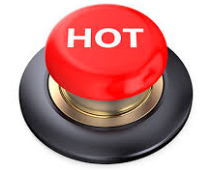 Watch for Hot Buttons:
Passing the buck; not taking responsibility
Spreading rumors about people’s personal lives
Sidestepping issues to avoid conflict
Wasting time at meetings
Challenging a person’s competence and motivation
Failing to deliver on promises
Being forced to do more with less
Using power to control and playing favorites
Overlooking contributions because of gender, age, race, ethnicity, age, physical abilities
Colorado Department of Transportation
Slide 15
[Speaker Notes: In the coaching mode it is important to watch for “hot” buttons…..with an understanding of where people are…..

(3)Never taking a stand
(6)Ignoring input


These behaviors do not support CDOT Values:

What are the CDOT values?]
CDOT Values
Safety
People
Integrity
Customer Service
Excellence
Respect
Colorado Department of Transportation
Slide 16
[Speaker Notes: The CDOT values are a tool to use to support and measure good leadership skills.]
Giving Feedback
Actionable
Employee can do something about it
Balanced
Provide some positive and some negative examples to be informative
Constructive
Focus on observed behavior, positive aspects, timely (while it’s fresh)
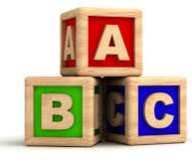 Colorado Department of Transportation
Slide 17
[Speaker Notes: Instructor Notes:

Refer to COACH acronym and the Add your views (ABC Feedback); easy want to remember how to provide feedback…]
Course Agenda
Learning Logistics
Section 1 – Course Introduction
Section 2 – Teaching Others
Section 3 – Development Plan
Conclusion
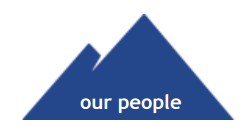 Colorado Department of Transportation
Slide 18
[Speaker Notes: Instructor Notes:

Provide a high-level overview of the course based on the summary of each of the sections below.  The current section is bolded and for all proceeding sections you will only need to provide an overview of the section you are instructing.

We will go over some logistics; an introduction to gain familiarity with some core concepts; applying coaching skills to each others; followed with a hands-on exercise.

Introduction – 
Section 1 – 
Section 2 – 
Section 3 – 
Conclusion –]
Development Plan
When Creating an Individual Development Plan:
Provide a reason and motivation 
To be the best possible Supervisor
Describe needs to be learned 
Identify the competencies
Identify development actions
Implement the plan and follow-up
Colorado Department of Transportation
Slide 19
[Speaker Notes: Instructor Notes

Who has development plans for their TMIII for supervisory skills?.....

Reason:  You’re struggling in your job and want to improve; you’re good at what you do and just want to get even better
What:  
Identify (3) important goals to work on…
Action:  Address the needs through action (take on a challenging assignment; learn from someone else; get educated on a topic)
Follow-up: What were the lessons; what should you incorporate; what should you reject?  What did you learn about yourself.
Introduction – 




Section 1 – 
Section 2 – 
Section 3 – 
Conclusion –]
Exercise Two: Employee Assessment Form
Now let’s take 10 minutes to fill out the Employee Assessment Form for:
High Contributor 
Low Contributor
Colorado Department of Transportation
Slide 20
[Speaker Notes: Notes:
Tab 8 - Employee Assessment Handout*]
Exercise Three: Individual Development Plan
Now Let’s take 15 minutes to complete an Individual Development Plan to address areas within the Employee Assessment you just completed.
Complete a plan for each employee
Colorado Department of Transportation
Slide 21
[Speaker Notes: Instructor Notes:

Tab 9 Individual Development Plan Handout*

Should primary focus on leveraging employee strengths and talents and provide new skills and knowledge that will help employee perform better in the job. (Remedial only if fatal flaw)

Bev’s chart…..?]
Action Tools
The following are some of the Action Tools available to supervisors:
Training
Shadowing of senior employees
Mentoring
Distance learning 
Assign to project team
Cross training
Involvement in outreach
Temporary assignments
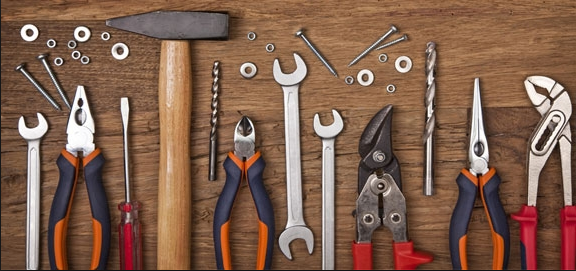 Colorado Department of Transportation
Slide 22
[Speaker Notes: Instructor Notes:

Examples and Ensure there is opportunity to put to use!]
Exercise Four: Hands-On
Get into groups of three to role play an interaction with employee (TMIII):
Role One: LTC Ops 
Use IDP and assessment to guide
Role Two: TMIII 
Answers the following Questions:
What will organization need from me? 
What are my goals?
What are my strengths?	
Role Three: Observer
Take notes on how coaching is applied and received
Colorado Department of Transportation
Slide 23
[Speaker Notes: Should have about 8 groups of three.

Employee (TMIII) should be thinking about]
Exercise Debrief
Observers please provide feedback on how supervisor and employee conducted meeting:
Did they effectively incorporate tools?
Was there an opportunity to support CDOT mission and values?
Supervisor and Employee comments.
Colorado Department of Transportation
Slide 24
[Speaker Notes: Supervisors who promote the use of IDP’s send clear message that they view professional development as a priority.  Serves as a good motivator when sincere and there is follow through. Key is to identify training and development that will boost each employee’s performance.
Employee and supervisor agree and sign and employee now owns and is committed to follow through and supervisor commits to making time for actions identified; review and revise periodically as needed. Ensure there is opportunity to put to use!

System…]
Course Agenda
Learning Logistics
Section 1 – Course Introduction
Section 2 – Teaching Others
Section 3 – Development Plan
Conclusion
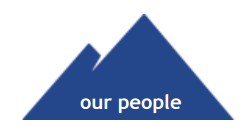 Colorado Department of Transportation
Slide 25
[Speaker Notes: Instructor Notes:

Provide a high-level overview of the course based on the summary of each of the sections below.  The current section is bolded and for all proceeding sections you will only need to provide an overview of the section you are instructing.

We will go over some logistics; an introduction to gain familiarity with some core concepts; applying coaching skills to each others; followed with a hands-on exercise.

Introduction – 
Section 1 – 
Section 2 – 
Section 3 – 
Conclusion –]
Conclusion
You should now be able to:
                         Raise your level of awareness on your 			      employee’s skill sets
                            Learn the importance of identifying 			      personal motivation
                            Apply the tools and behaviors required to 		      coach and mentor 
                            Practice the different skill sets
                            Follow up to reinforce goals set in planning
Awareness
Desire
Knowledge
Ability
Reinforcement
Colorado Department of Transportation
Slide 26
[Speaker Notes: Instructor Notes:

Assess the potential for employees to exhibit leadership behavior.
Apply coaching and mentoring skills to engage employees.
Develop a tailored individual develop plan based on individual skill gaps.]
Takeaway
Resolve to become a better leader by:
Following the golden rule
Saying “thank you”
Getting to know your employees
Keeping the door open
Asking for help
Following and enforcing the rules
Resetting expectations
Being consistent
Documenting your actions
Not retaliating
Colorado Department of Transportation
Slide 27
Where Can I Get Help – People?
For additional assistance contact:
Your Direct Supervisor
Co-workers
HR Specialist
Family
Friends
Email: Beverly.wyatt@state.co.us
Phone: 303-757-9677
Email: susan.maxfield@state.co.us
Phone: 303-757-9793
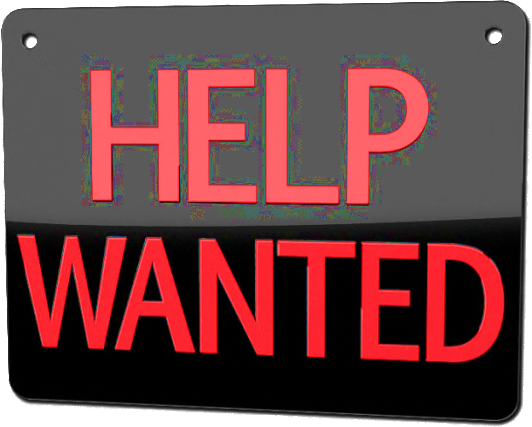 [Speaker Notes: Instructor Notes:
If you run into problems, you can contact:]
Other CDOT Resources
The following tools are included:
 Coaching Roadmap
Self-Motivation Assessment Tool
Employee Assessment
Individual Development Plan
Questions to Engage New Employees
Team Member Needs Chart
Silencing Common Gripes
Eight Ways to Retain the Best
High Performance Team Survey (cw@earthtreksclimbing.com)
Colorado Department of Transportation
Slide 29
[Speaker Notes: Instructor Notes:

Review the resources available to help the participants.]
Questions?
?
?
?
Colorado Department of Transportation
Slide 30
[Speaker Notes: Notes:]